Мастер-класс«Эффективные методы и приёмы работы по развитию речи детей на музыкальных занятиях»
Подготовили: 

Ефимова Н.Н.
музыкальный руководитель МДОУ «Детский сад п. Коминтерн»

Урынгалиева А.В.
музыкальный руководитель МДОУ «Детский сад п.Лощинный»
ВОКАЛЬНЫЙ ФИТНЕС
Содержание
Артикуляционная гимнастика
Артикуляционная гимнастика
Дыхательная гимнастика
Распевки (сила голоса, расширение диапазона, правильное начало звука, насыщенный и красивый голос, разогрев голоса, активизация диафрагмы-опоры дыхания и др.)
РИТМ-ИГРА
Автоматизация звука Ж
Обучающее видео
Жук
Жаба
Баклажан
пауза
ЖИВЫЕ МНЕМОТАБЛИЦЫ
Логопедическая распевка (русская народная потешка)
Тише, тише, кот на крыше, 
А котята ещё выше. 
Кот пошёл за молоком, 
А котята кувырком. 
Кот пришёл без молока,
 А котята — «Ха-ха-ха».
РЕЧЕВОЙ ТЕАТР
(Песня «Бобик».​Музыка Т. Попатенко. Слова Н. Найденовой)
Атрибуты
Вот наш Бобик, славный пес: 
— Гав! Гав! Гав! 
Белый лобик, черный нос — Гав! Гав! Гав! 
Бобик, Бобик, лапку дай
 — Гав! Гав! Гав! 
Сядь на коврик и не лай! 
— тс-с-с!
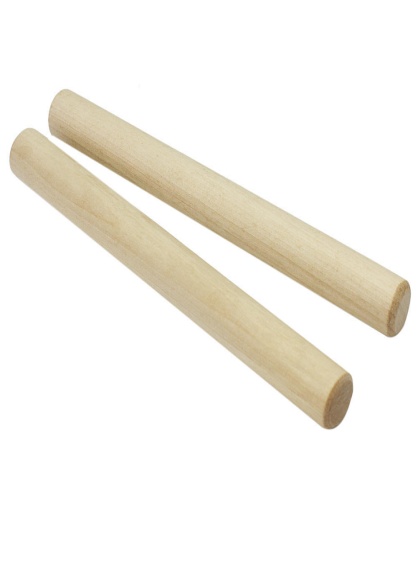 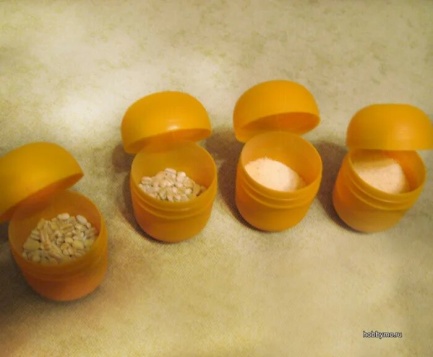 СОВРЕМЕННЫЕ ПЕСЕНКИ с движениями
Содержание
Повторяй за нами
«Соку соку бачи бачи» — это бразильская песенка на португальском.
Используемые источники
Речевой театр
https://ok.ru/video/1874269047459
Вокальный фитнес
https://yandex.ru/video/preview/16241479397201792016
Современные танцевальные песенки https://yandex.ru/video/preview/1187173983435018385
Ритм-игра
https://yandex.ru/video/preview/5875440475156622539